ФЕДЕРАЛЬНОЕ CТАТИСТИЧЕСКОЕ НАБЛЮДЕНИЕФорма №12
СВЕДЕНИЯ О ЧИСЛЕ ЗАБОЛЕВАНИЙ, ЗАРЕГИСТРИРОВАННЫХ У ПАЦИЕНТОВ, ПРОЖИВАЮЩИХ В РАЙОНЕ ОБСЛУЖИВАНИЯ МЕДИЦИНСКОЙ ОРГАНИЗАЦИИ за  20___  г. 

                                                                                   Оськов Ю.И.
Кантеева А.Н.



ФГБУ «ЦНИИОИЗ» г.Москва                                                                          02 декабря 2014 г.
Отчет представляется в 2 разрезах: 0 – о заболеваниях всего населения, 1 –  сельского населения.
Закрещенные графоклетки не заполняются
Разделы формы №121. Дети (0-14 лет включительно) – таблица 10002. Дети  (15-17 лет включительно) – таблица 20003. Взрослые 18 лет  и старше - таблица 3000 4. Взрослые старше трудоспособного возраста (с 55 лет у женщин и с 60 лет у мужчин) – таблица 4000 5. Диспансеризация студентов высших учебных учреждений
Для составления отчета в первичной медицинской документации должен содержаться рубрифицированный, разбитый на разделы диагноз: основное заболевание с осложнениями, фоновое конкурирующее и сопутствующие заболевания. В отчет включают один раз в году: основное заболевание, фоновое, конкурирующее и сопутствующие заболевания. Осложнения основного и других заболеваний в отчет не включают.        Коды МКБ-10 со звездочкой (*) в Отчет не включаются.
Строки сопоставимы
таблицы 1000, 3000, 4000
В таблицы 1000, 3000 и 4000 по соответствующим строкам включают заболевания, зарегистрированные у пациентов впервые в жизни (гр. 5),  впервые в жизни и повторно (гр. 4) один  раз в году, а также число пациентов, состоящих  под диспансерным наблюдением на конец отчетного года по соответствующему заболеванию (гр. 7).       В гр. 6 отмечают, сколько заболеваний взято на учет из выявленных впервые в жизни (гр. 5).
таблица 2000
В таблицу 2000 по соответствующим строкам включают заболевания, зарегистрированные у пациентов впервые в жизни (гр. 6, 7), впервые в жизни и повторно (гр. 4, 5) один раз в году, а также число пациентов, состоящих  под диспансерным наблюдением на конец отчетного года по соответствующему заболеванию (гр. 9, 10). В гр. 8 отмечают, сколько заболеваний взято на учет из выявленных впервые в жизни (гр. 6).
Пациенты, имеющие два и более заболевания, показываются по соответствующим строкам по числу выявленных и зарегистрированных заболеваний.
Повторно возникающие в течение года  пневмония, острая ревматическая лихорадка, острый и повторный инфаркты миокарда, острые нарушения мозгового кровообращения регистрируются как острые заболевания (со знаком  +). По этим строкам графы 4 и 5 таблиц 1000, 3000 и 4000, а также графы 4 и 6 таблицы 2000 должны быть равны.
Класс IХ «Болезни системы кровообращения»               Пациенты с острой ревматической лихорадкой наблюдаются в течение 3-х месяцев, поэтому в графе 6 таблиц 1000, 3000, 4000 и в графах 9,10 таблицы 2000 показывают только тех пациентов, которые заболели в четвертом квартале отчетного года.        Графа 4 таблиц 1000, 3000 и 4000 должна быть равна графе 5 по строке 10.1 (графы 4 и 6 таблицы 2000 должны быть равны по строке 10.1). Если заболевание перешло в хроническую форму, то пациента по строке 10.1 с учета снимают, а по строке 10.2 берут на учет, как впервые выявленное хроническое заболевание.
Пациенты с острыми, повторными инфарктами миокарда и острыми нарушениями мозгового кровообращения наблюдаются в течение 30 дней, а затем снимаются с диспансерного учета с данным диагнозом, поэтому в графе 7 таблиц 3000 и 4000 и в графах 9,10 таблицы 2000 отмечают только тех пациентов, которые заболели в декабре месяце.
Продолжительность стенокардии в МКБ-10 не определена, поэтому стенокардия (таблицы 2000, 3000 и 4000, строки 10.4.1 и 10.4.1.1) регистрируется как самостоятельное заболевание, впервые выявленное – первый раз в жизни, а затем – один раз в год со знаком (–).           Случаи приступов стенокардии при атеросклеротической болезни сердца как самостоятельные заболевания не регистрируются. Графы 4 и 5 не должны быть равны! Графа 4 больше графы 5.
В классе IХ «Болезни системы кровообращения» строка 10.7.7 «последствия цереброваскулярных болезней» диагноз используется только в случае смерти пациента, сначала регистрируется и сразу  снимается с учета. На конец года графа 7 (таб. 1000, 3000, 4000) и графа 9 (таб. 2000) «Состоит под диспансерным наблюдением на конец отчетного год» не заполняется (закрещена) (Х).
Класс Х «Болезни органов дыхания» - грипп расширил свою кодировку и теперь регистрируется с кода J09 по J11. Пациенты с пневмониями наблюдаются в течение 6 месяцев, а затем снимаются с диспансерного учета, поэтому в графе 7 таблиц 1000, 3000 и 4000 и в графах 9,10 таблицы 2000 показываются только те пациенты, которые заболели во втором полугодии.
С 01.01.2013 года ВОЗ внесла изменения в МКБ-10, исключив рубрику I84 «Геморрой» из класса IX «Болезни системы кровообращения».         Одновременно в класс XI «Болезни органов пищеварения» была включена новая рубрика – К64 «Геморрой и перианальный венозный тромбоз».
Класс XVI (стр. 17.0) Отдельные состояния, возникающие в перинатальном периоде у детей, регистрируются как острые (таблица 1000, графа 4 должна быть равна графе 5), дети наблюдаются в течение 1 месяца, в графе 7 на конец отчетного периода показывают только тех детей, у которых эти состояния развились в декабре месяце.Коды Р05-Р96.        Строка 17.0 (таблиц 2000 и 3000) заполняется только в случаях, когда поражения плода и новорожденного обусловленные состояниями матери, осложнениями беременности, родов и родоразрешения, когда они уточнены как причина смерти или болезни плода или новорожденного и касается состояния здоровья матери. В этих случаях состояния матери кодируются кодами Р00-Р04, а не кодами XV класса.
Класс XVIII «Симптомы, признаки и отклонения от нормы, выявленные при клинических и лабораторных исследованиях, не классифицированные в других рубриках».    Состояния из XVIII класса (стр. 19.0), как правило, не должны регистрироваться (могут быть единичные случаи, когда не было возможности установить диагноз заболевания), и на учет не берутся.     Результаты анализов (виражи туберкулиновых проб) не регистрируются и на учет не берутся. На конец года в таблице 1000  графа 7 и таблице 2000 графа 9 не заполняются (закрещена)(Х).    Наблюдение за детьми с положительными туберкулиновыми пробами и гиперреакциями осуществляется по классу XXI – код Z03.0 и показывается в таблице 1100 и 2100.
Некоторые острые заболевания и состояния (острый отит, острый  миокардит, острые респираторные инфекции верхних и нижних дыхательных путей, грипп, а также травмы, за исключением последствий) регистрируются столько раз, сколько они возникают в течение отчетного года. При этом графа 4 должна быть равна графе 5 по соответствующим строкам таблиц 1000, 3000 и 4000 (для таблицы 2000 графа 4 должна быть равна графе 6). Это не относится к тем заболеваниям, при которых острые формы могут переходить в хронические. При обострении хронических заболеваний регистрируют эти хронические заболевания, а не их острые формы.
Последствия травм относятся к XIX классу – коды Т90-Т98.
(1001, 2001, 3002, 4001)Число физических лиц зарегистрированных пациентов – всего  1 _________ , из них с диагнозом, установленным впервые в жизни  2 _________ ,  состоит под диспансерным наблюдением на конец отчетного года  (из гр. 6, стр. 1.0)  3 ________ .
(1002, 2002, 3003, 4002)  

Из числа состоящих под диспансерным наблюдением пациентов с заболеваниями щитовидной железы (из стр. 5.1) снято с диспансерного наблюдения: 
всего  1 _________ ,  из них в связи с выздоровлением  2 ________ ,  
со смертью 3 ________ .


(3001)
Заболевания, выявленные впервые в жизни во время дополнительной диспансеризации (работающего населения), дополнительных 
медосмотров 1 _________ ,  из них взято под диспансерное 
наблюдение 2 _________ .
 
.

 
.
Факторы, влияющие на состояние здоровья населения и обращения 
                        в медицинские организации (с профилактической целью)	


таблицы 1100, 2100, 3100, 4100
Источником информации для заполнения таблиц 1100, 2100, 3100 и 4100 служит «Талон пациента, получающего медицинскую помощь в амбулаторных условиях» (учетная форма 025-1/у).
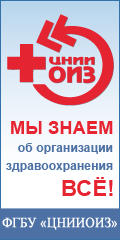 Главная страница - Новые документы в разделе «Правовой навигатор»
    
  проект приказа

      Об утверждении перечня унифицированных учетных форм медицинской документации, используемых в медицинских организациях, оказывающих медицинскую помощь в амбулаторных условиях, и порядков по их заполнению

Учетная форма № 025-1/у

ТАЛОН ПАЦИЕНТА, ПОЛУЧАЮЩЕГО МЕДИЦИНСКУЮ ПОМОЩЬ
В АМБУЛАТОРНЫХ УСЛОВИЯХ, № __________
ТАЛОН ПАЦИЕНТА, ПОЛУЧАЮЩЕГО МЕДИЦИНСКУЮ ПОМОЩЬ
В АМБУЛАТОРНЫХ УСЛОВИЯХ, № __________ 


21. Посещения: по заболеваниям (коды А00-Т98) - 1, из них: в неотложной форме - 1.1;  активное посещение - 1.2; диспансерное наблюдение-1.3;
с профилактической целью (коды Z00-Z99) – 2: медицинский осмотр - 2.1;  диспансеризация - 2.2; комплексный медицинский осмотр - 2.3;   
паллиативная медицинская помощь - 2.4;  патронаж - 2.5; другие обстоятельства - 2.6 
22. Обращение (цель): по заболеванию (коды А00-Т98) – 1, с профилактической целью (коды Z00-Z99) – 2
23. Обращение (законченный случай лечения): да – 1; нет – 2   24. Обращение: первичное – 1, повторное – 2  
25. Результат обращения: выздоровление – 1, без изменения – 2, улучшение – 3, ухудшение – 4, летальный исход – 5, дано направление:
на госпитализацию – 6, из них: по  экстренным показаниям – 7, в дневной стационар – 8, на обследование – 9, на консультацию – 10, 
на санаторно-курортное лечение – 11
Порядокзаполнения учетной формы 025-1/у«Талон пациента, получающего медицинскую помощьв амбулаторных условиях»
Пункт 23. Обращение как законченный случай представляет собой: 
- при первичной врачебной медико-санитарной помощи и первичной специализированной медико-санитарной помощи - это одно обращение и одно или несколько посещений пациента(ки), в результате которых цель обращения достигнута;
- при паллиативной медицинской помощи - это одно обращение пациента(ки) и одно (разовое) посещение, при котором цель обращения достигнута.
Если цель обращения достигнута не была, случай отмечают как не законченный.
В пункте 24 отмечают первичное или повторное в текущем календарном году обращение пациента(ки) с одной и той же целью.
5. Диспансеризация студентов высших 
учебных учреждений
(5000)Число студентов, подлежавших диспансеризации в отчетном году  1 _________,   число студентов, прошедших диспансеризацию в отчетном году  2 __________, выявлено у них заболеваний с диагнозом, установленным впервые в жизни – всего  3 _________, из них: взято под диспансерное наблюдение  4 ________ .
(5100) 

Профилактические медицинские осмотры обучающихся в общеобразовательных организациях и профессиональных образовательных организациях, а также образовательных организациях высшего образования в целях раннего выявления незаконного потребления наркотических средств и психотропных веществ:
	Подлежало осмотру  1 _____________,  осмотрено 2 ___________ .
Обязательно проводить внутриформенный, межформенный и межгодовой контроли.
Кантеева Алевтина Николаевна8-495-611-51-47Оськов Юрий Иванович